Mladi i slobodno vrijeme - airsoft
Pripremio:
Juraj Marković, prof.povijesti i pedagogije
OPĆENITO
Airsoft je vojni simulacijski sport, sličan paintballu, u kojem se upotrebljavaju replike vatrenog oružja, koje izbacuju kuglice od tvrde plastike promjera 6 milimetara. Mogu biti mase od 0,20 g (za slabije replike), 0,23 g (za jače pištolje), 0,25 g (za puške), 0,28 g (za jake puške i snajpere) i 0,30 g (za snajpere).
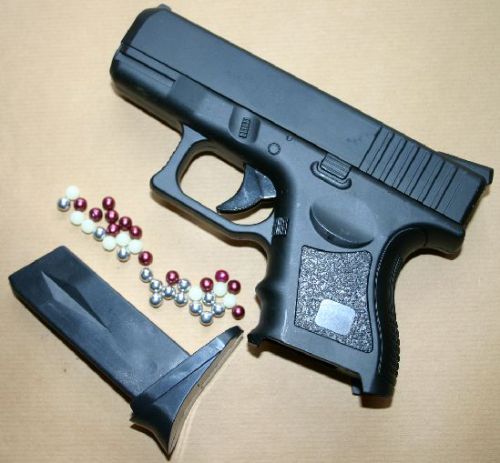 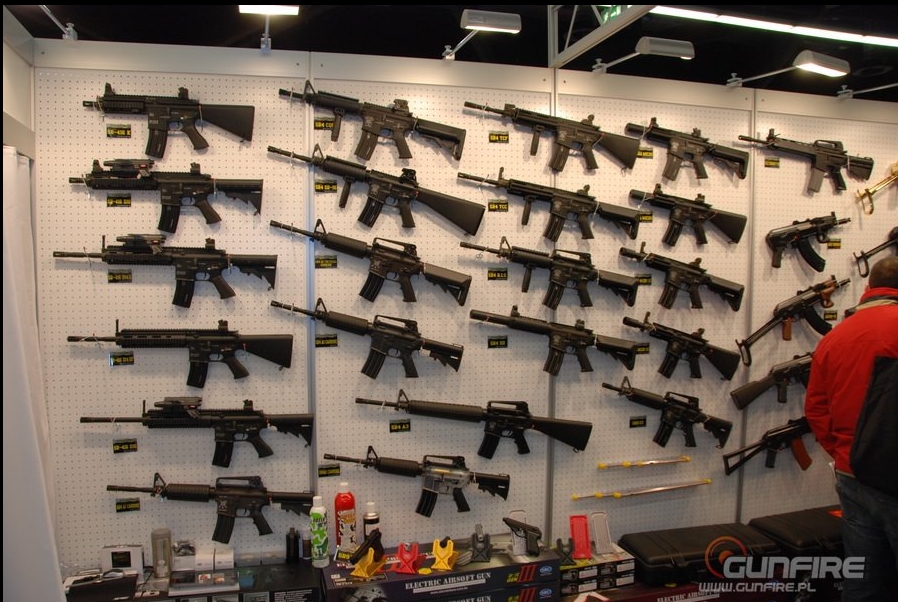 RAZVOJ AIRSOFTA
Airsoft se razvio u Aziji u (Japanu i Hong Kongu), gdje je zbog strogih zakona teško legalno pridobiti oružje. Airsoft je popularan u Hrvatskoj, igrači moraju biti punoljetni, međutim sa 16 godina, smiju igrati uz pratnju roditelja. Igrači moraju nositi zaštitnu opremu (posebne naočale od industrijskog polikarbonata) i moraju imati sigurnosnu riječ za prekid igre u slučaju da nešto pođe po krivu. Ako se ne pridržavaju sigurnosni propisi, može doći do ozljeda. O njegovoj popularnosti govori i činjenica da ga koristi policija i vojska diljem svijeta kao dio treninga.
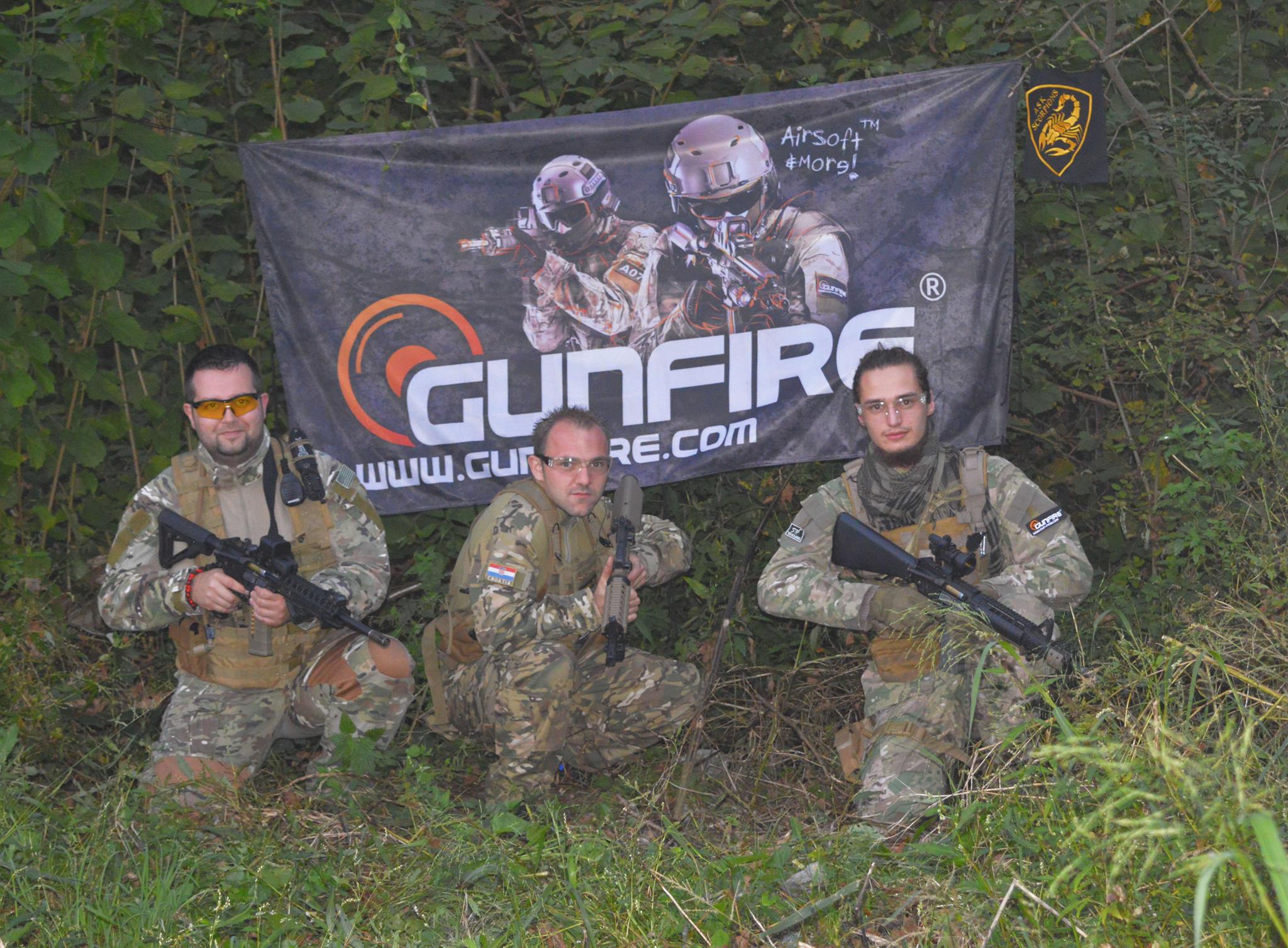 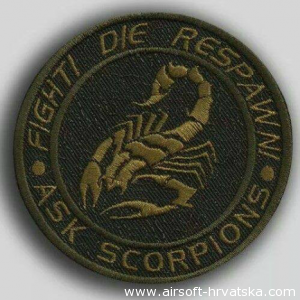 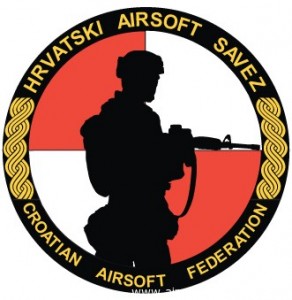 Razlika između airsofta i paintballa
Airsoft teži da je oružje što realnije
Streljivo je u spremniku, te nema vanjskih boca s plinom
Domet Airsoft oružja je veći nego kod Paintball oružja (oko 60 metara)
Preciznost Airsoft oružja je puno veća
Osim na plin, Airsoft oružje može raditi i na Li-Po ili Ni-Mh baterije
Airsoft oružje je jeftinije od Paintball oružja, ima ih od 1000 kuna naviše
Airsoft municija je jeftinija od Paintball municije (oko 7-10 naprema 1)
Igrači u Airsoftu trebaju samo zaštitne naočale, ne i maske U Airsoftu obično svaki igrač kupuje svoju opremu.
Replike
Replike oružja dijele se prema načinu izbacivanja streljiva na:
Replike koje se moraju repetirati (vojne sačmarice, snajperi i neki pištolji), koristi se zrak, koji se prije izbacivanja kuglice sabija repetiranjem.
Plinske replike (obično pištolji i rijetko, puške), pogonsko sredstvo je potisni plin zvan »green gas« (eng. zeleni plin) ili ugljikov dioksid.
Električne replike - (AEG - Airsoft Electric Gun, najčešće automatskih pušaka), pogonsko sredstvo je sabijeni zrak, koji sabija elektromotor, koji napajaju baterije.
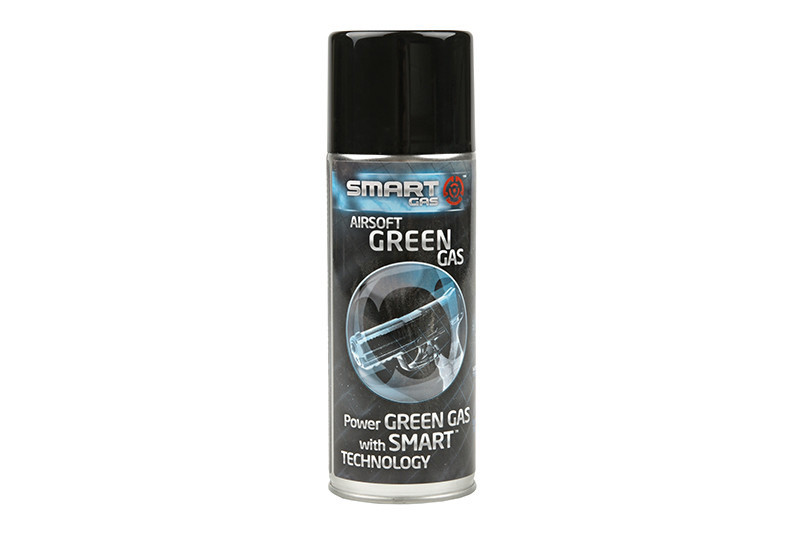 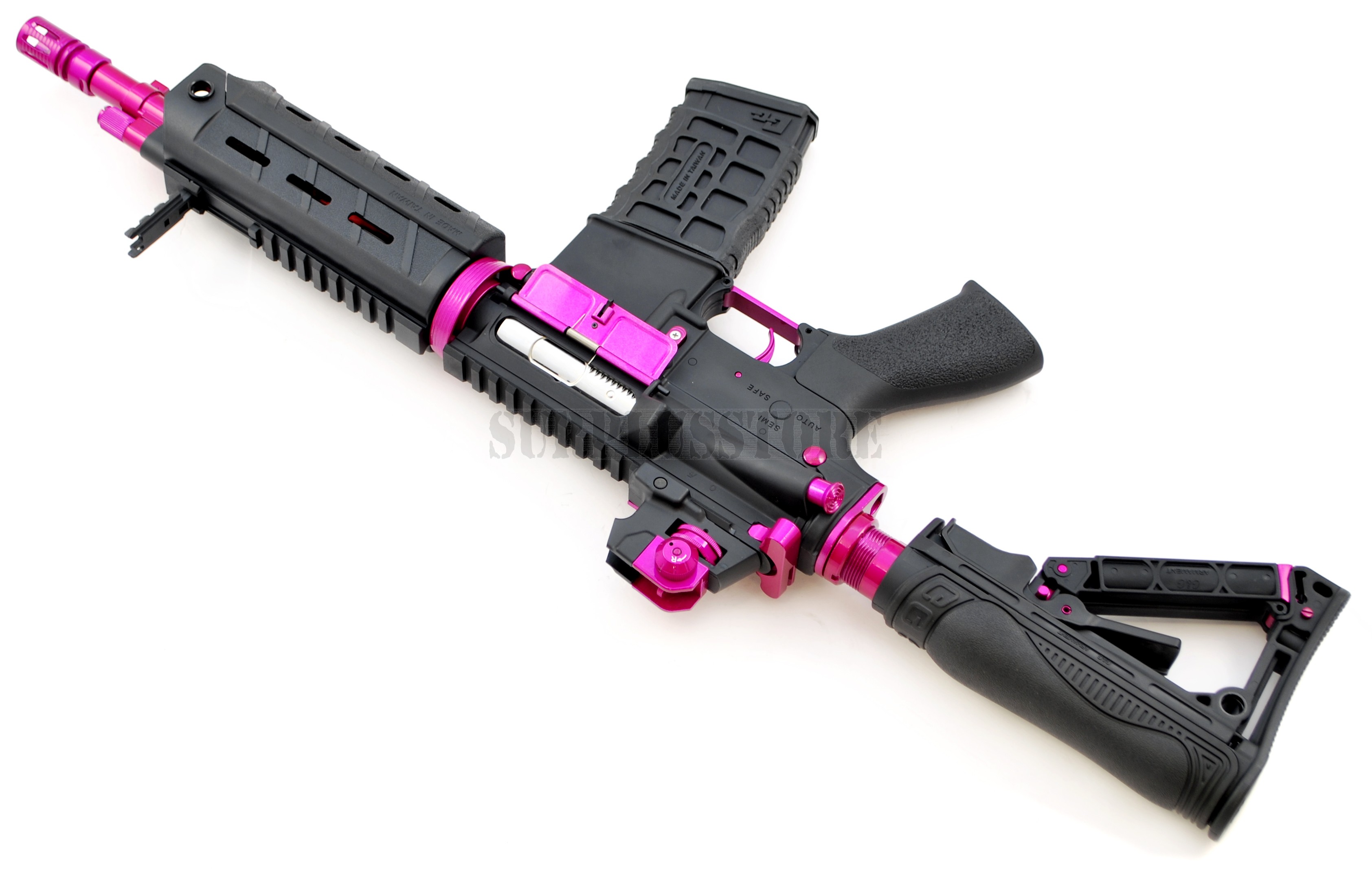 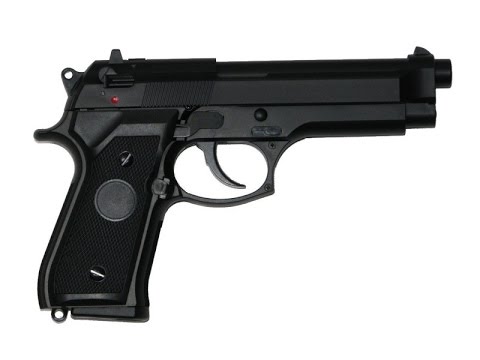 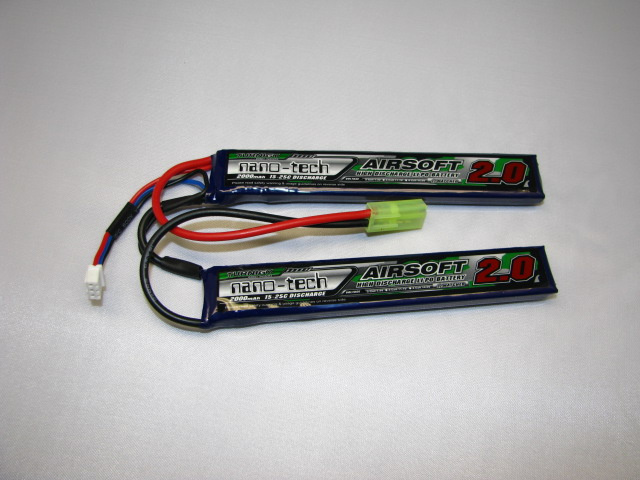 Zaštita
Osnovna zaštitna oprema su zaštitne naočale. Preporučuju se maske koje štite cijelo lice (fantomke), a oprema se može nadopuniti vojničkom jaknom i kacigom. Korisni su i štitnici na laktovima i koljenima i vojna kamuflaža (za zaštitu, prikrivanje i autentičnost).
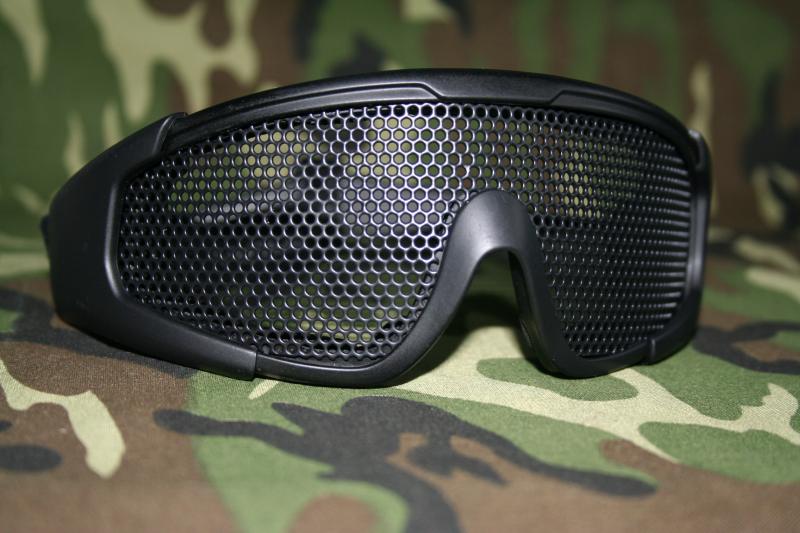 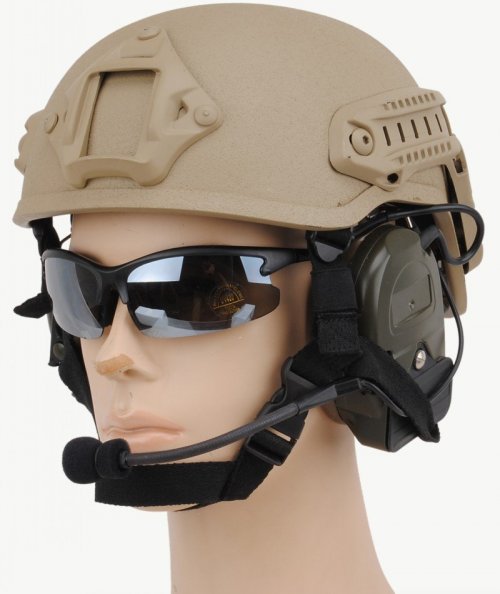 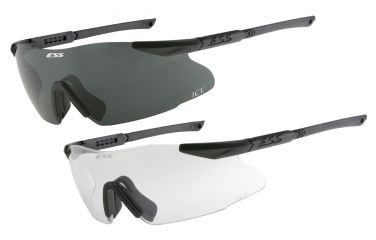 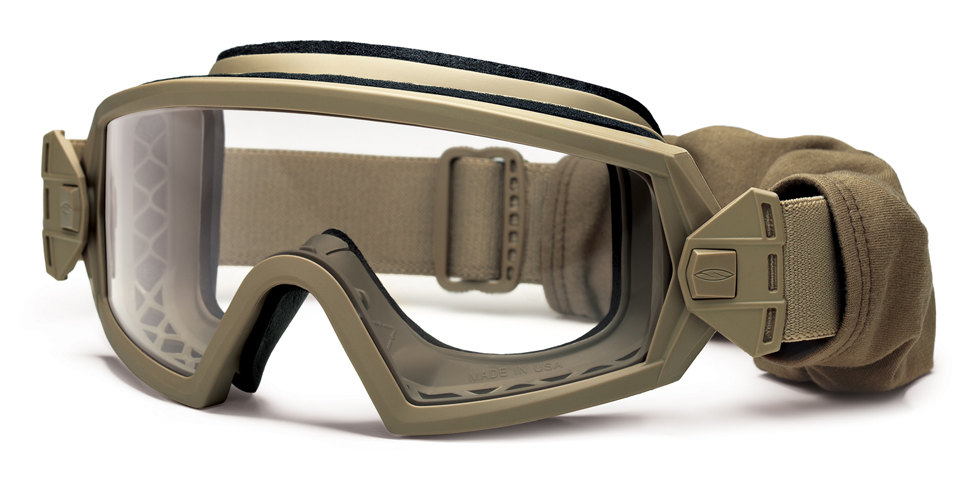 Korisne stranice:
www.hass.hr
www.askscorpions.weebly.com
http://www.airsoft-alfa.com/
www.gunfire.pl
www.hristo.hr
www.evike.com
Video za kraj...
https://www.youtube.com/watch?v=WOM8tNeBYaA